EC2
AWS Cloud
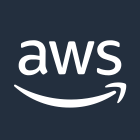 Availability Zone 1
Availability Zone 2
VPC
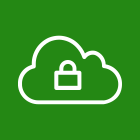 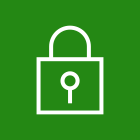 Public subnet
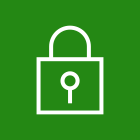 Public subnet
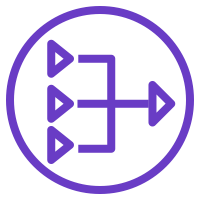 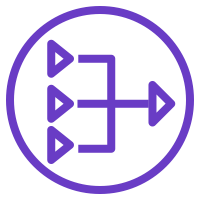 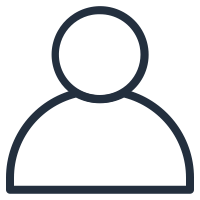 NAT gateway
NAT gateway
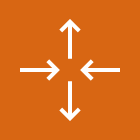 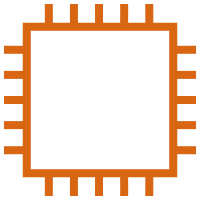 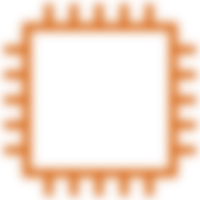 Admin
Auto Scaling group
Bastion
Bastion
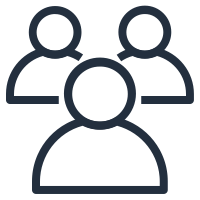 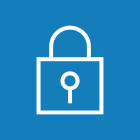 Private subnet
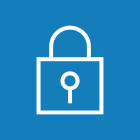 Private subnet
Users
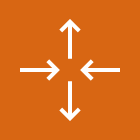 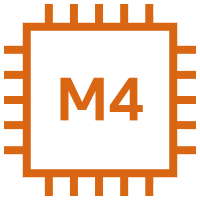 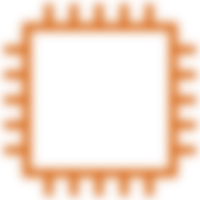 Auto Scaling group
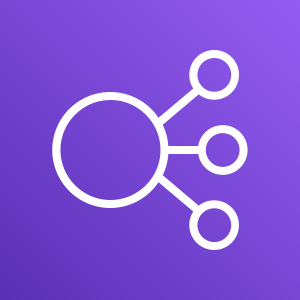 Primary node
Primary node
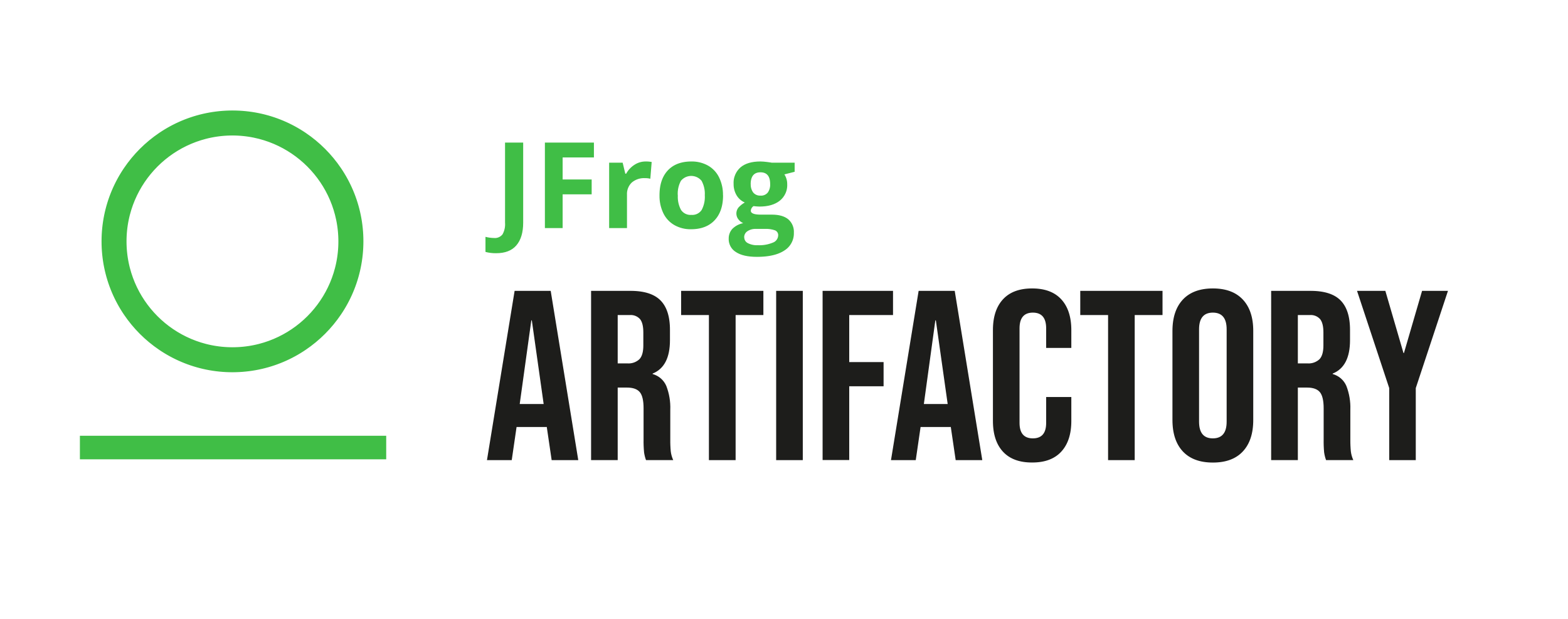 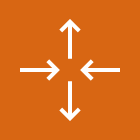 Elastic Load 
Balancing
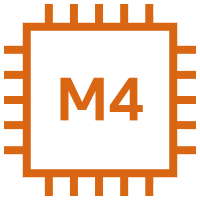 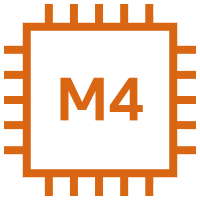 Auto Scaling group
Secondary node
Secondary node
Artifactory secondary
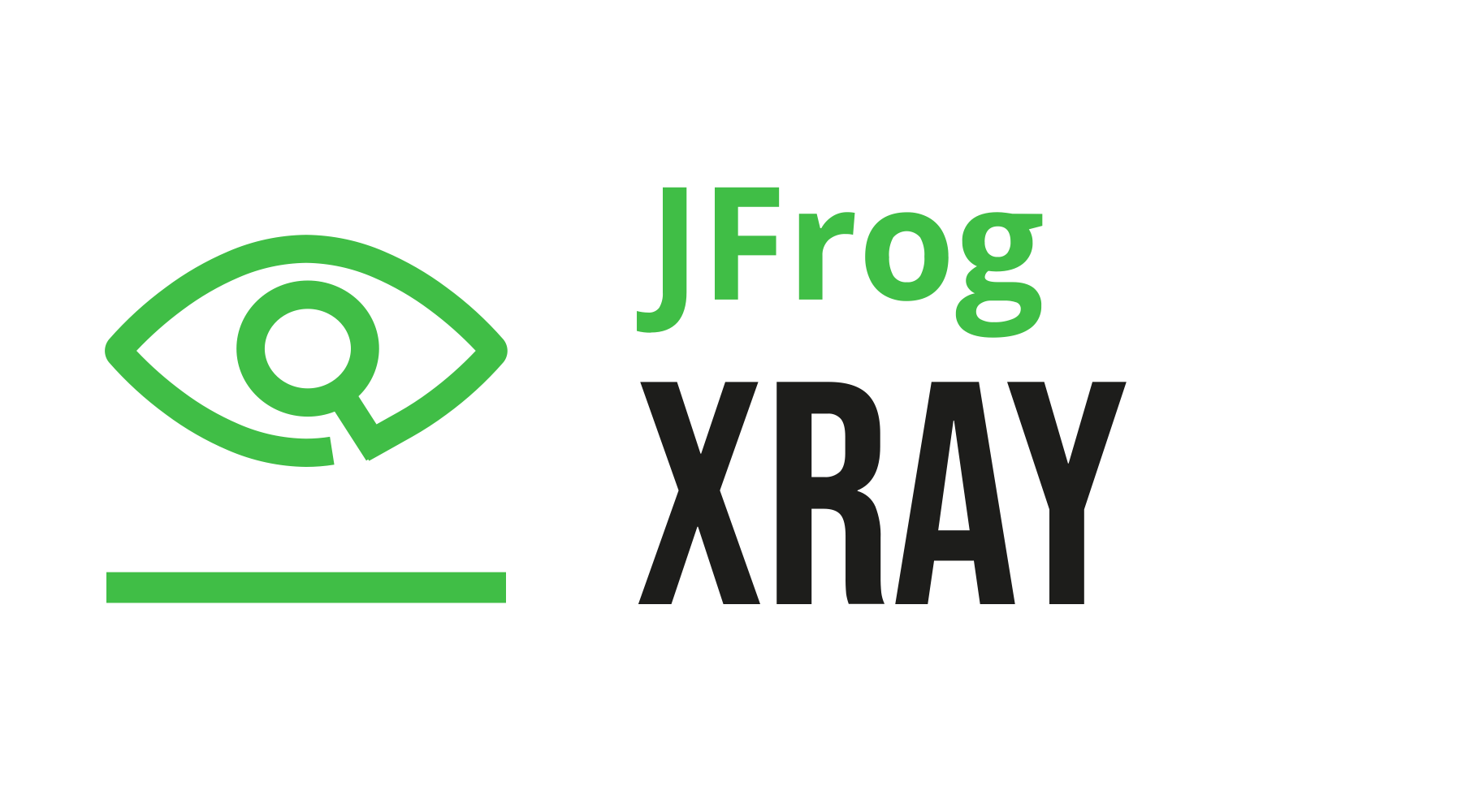 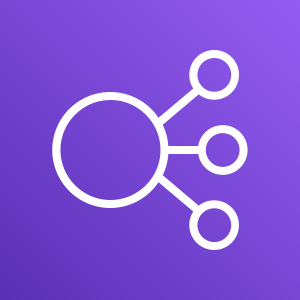 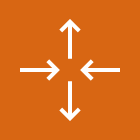 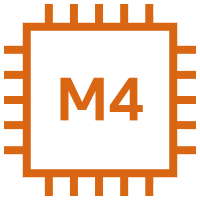 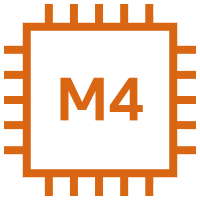 Auto Scaling group
Xray node(s)
Xray node(s)
Elastic Load 
Balancing
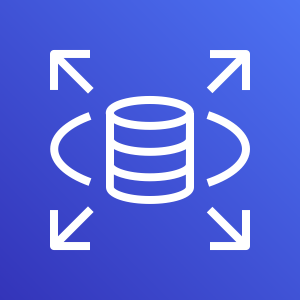 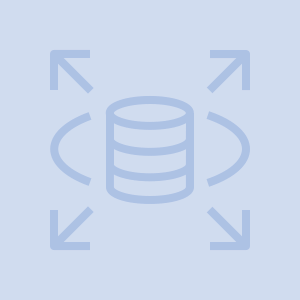 Amazon RDS 
HA (optional)
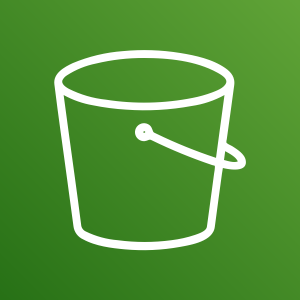 Amazon RDS
Amazon S3
ECS
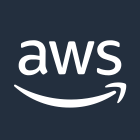 AWS Cloud
Availability Zone 1
Availability Zone 2
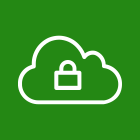 VPC
10.0.128.0/20
10.0.144.0/20
Public subnet
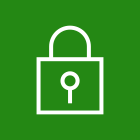 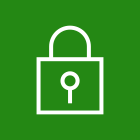 Public subnet
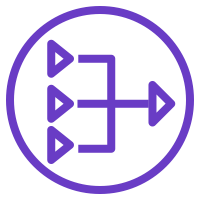 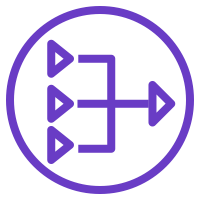 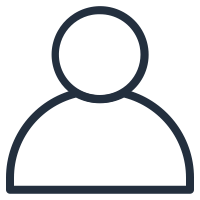 NAT gateway
NAT gateway
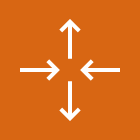 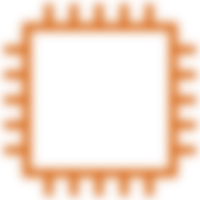 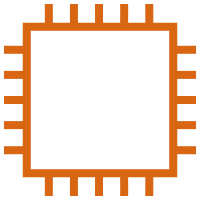 Admin
Auto Scaling group
Bastion
Bastion
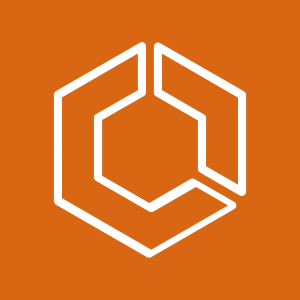 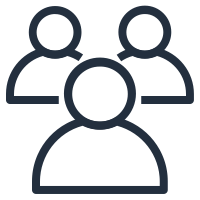 Private subnet
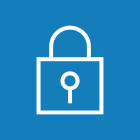 Private subnet
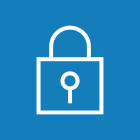 10.0.32.0/19
10.0.0.0/19
Users
Amazon ECS
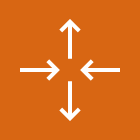 Port: 8081/8082
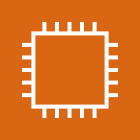 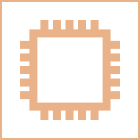 Port: 443
Auto Scaling group
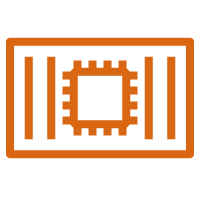 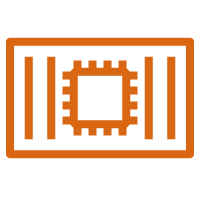 ECS service: Artifactory                                      (primary)
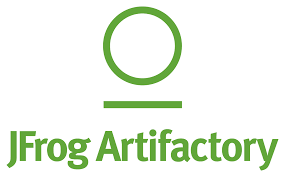 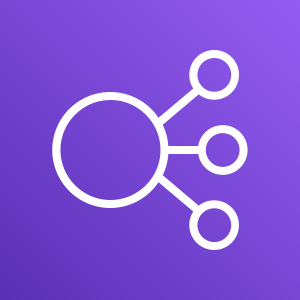 Artifactory
NGINX
Ports: 8081/8082
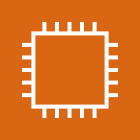 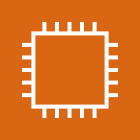 Port: 443
Port: 8081
Port: 443
ECS service: Artifactory                                      (secondary)
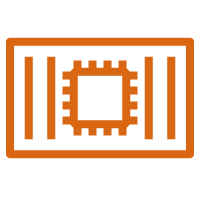 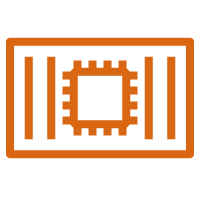 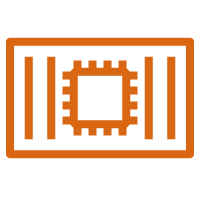 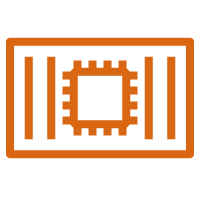 Elastic Load 
Balancing
Artifactory
NGINX
Artifactory
NGINX
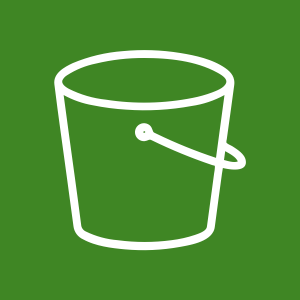 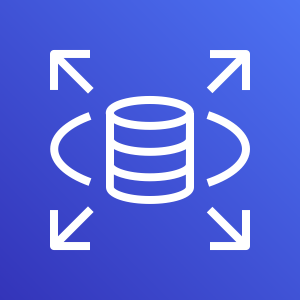 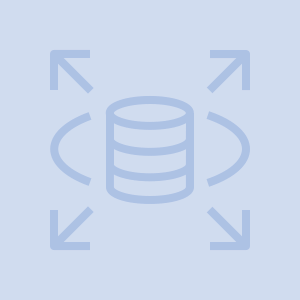 Amazon RDS 
HA (optional)
Amazon RDS
Amazon S3
10.0.0.0/16
EKS
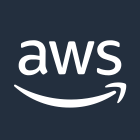 AWS Cloud
Availability Zone 1
Availability Zone 2
Availability Zone 3
VPC
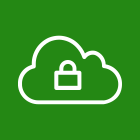 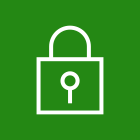 Public subnet
Public subnet
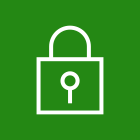 Public subnet
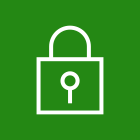 10.0.128.0/20
10.0.144.0/20
10.0.160.0/20
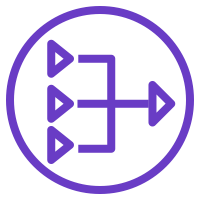 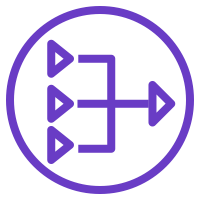 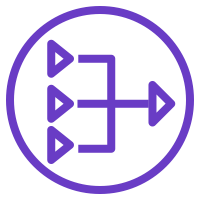 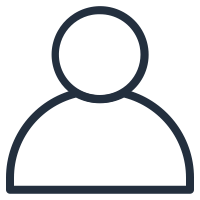 NAT gateway
NAT gateway
NAT gateway
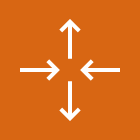 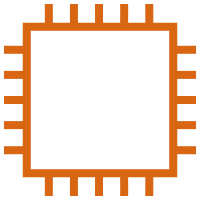 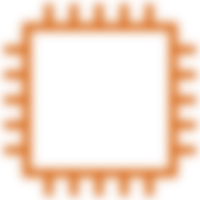 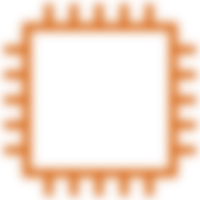 Admin
Auto Scaling group
Bastion
Bastion
Bastion
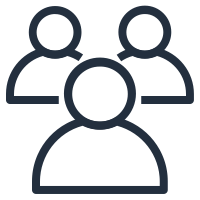 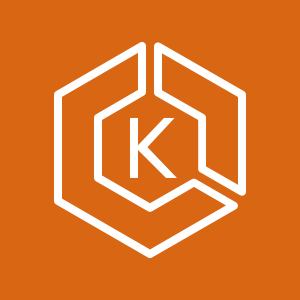 10.0.0.0/19
10.0.32.0/19
10.0.64.0/19
Private subnet
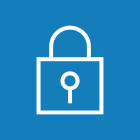 Private subnet
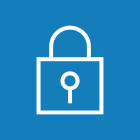 Private subnet
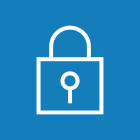 Users
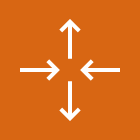 EKS node (primary)
Amazon EKS
Auto Scaling group
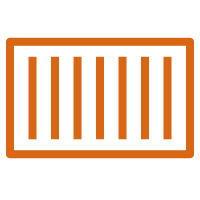 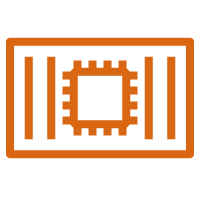 Nginx
Artifactory
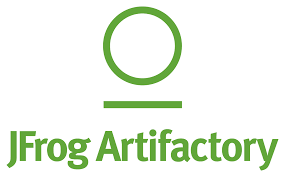 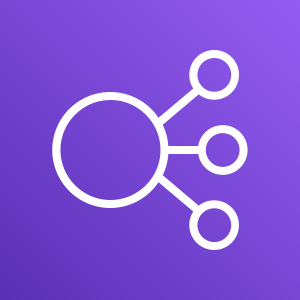 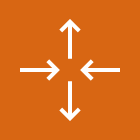 EKS node (secondary)
EKS node (secondary)
Elastic Load 
Balancing
Auto Scaling group
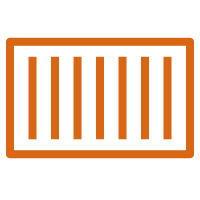 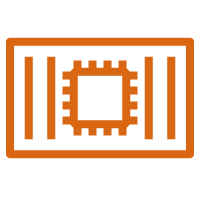 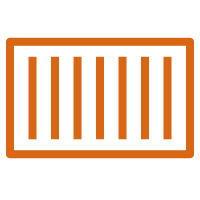 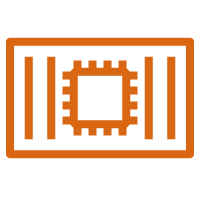 Nginx
Artifactory
Nginx
Artifactory
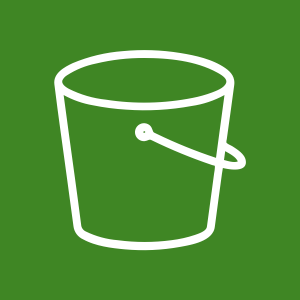 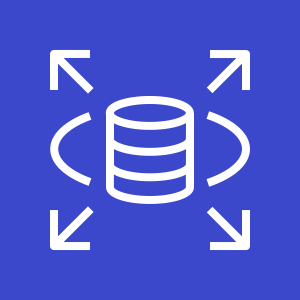 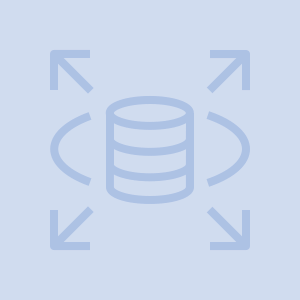 Amazon RDS 
HA (optional)
Amazon RDS
Amazon S3
10.0.0.0/16
[Speaker Notes: ››]